আজকের পাঠে সবাইকে  স্বাগতম
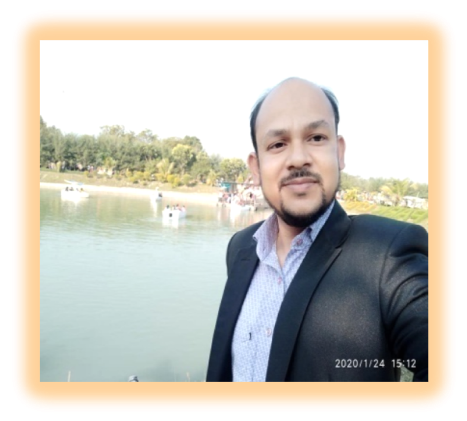 শিক্ষক পরিচিত
মোঃ শহিদুল ইসলাম
সহকারি শিক্ষক 
বালেন্দা সরকারি প্রাথমিক বিদ্যালয়
শেরপুর,বগুড়া ।
Email:shohidulastgpss@gmail.com
পাঠ পরিচিতি
বিষয়ঃ প্রাথমিক বিজ্ঞান
পাঠঃশক্তি প্রবাহ  
পাঠ্যাংশঃবেঁচে থাকার জন্য জীবের শক্তি …… কাজটি  নিয়ে সহপাঠীদের সাথে আলোচনা করি।    
সময়ঃ 40 মিনিট ।
শ্রেণিঃ ৫ম । 
 তারিখঃ ০৩/০১/২০২১
পাঠ শেষে শিক্ষার্থীরা যা যা শিখবে
শিখনফল
১.১.৪ খাদ্য  শৃঙ্খল  ও খাদ্য জাল কী তা বলতে পারবে ।

১.১.৫ খাদ্য  শৃঙ্খলের মাধ্যমে সৌরশক্তি  জীবে সঞ্চালিত হয় তা ব্যাখ্যা করতে পারবে ।
চল  কয়েকটি ছবি দেখি
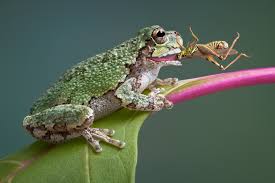 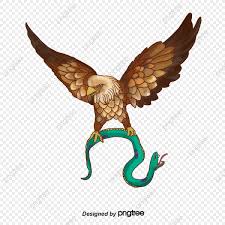 ঈগল সাপ ধরেছে
ব্যাঙ পোকা খাচ্ছে
ছবি দুটি থেকে কি বুঝতে পারলে ?
উত্তরঃছবিতে খাদ্য  শৃঙ্খল  ও খাদ্য জাল  সর্ম্পেকে বুঝাই ।
পাঠ ঘোষণা

আমাদের আজকের পাঠ

শক্তি প্রবাহ
পাঠ উপস্থাপন
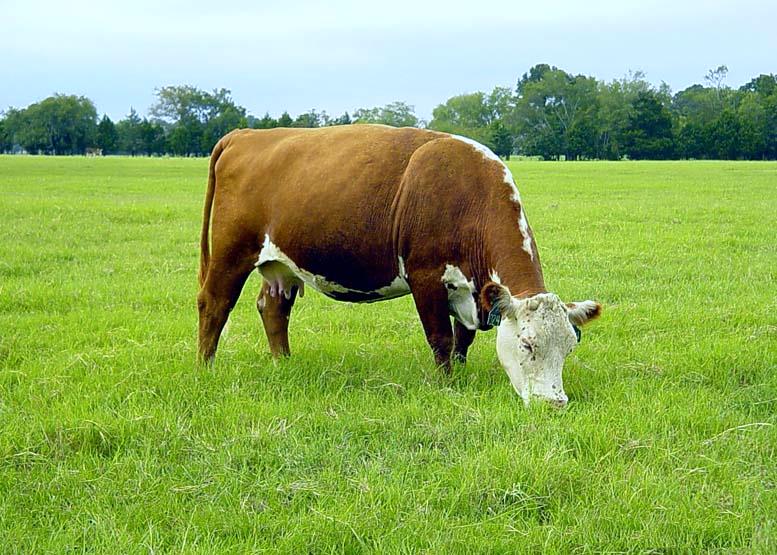 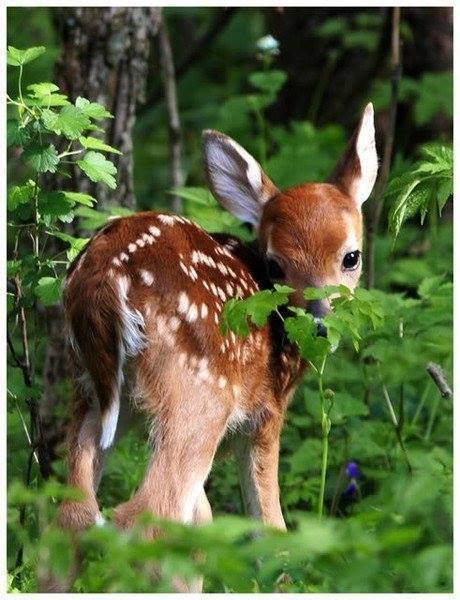 হরিণ পাতা খাচ্ছে
গরু ঘাস খাচ্ছে
সকল প্রাণীই শক্তির জন্য  প্রত্যক্ষ  বা পরোক্ষভাবে উদ্ভিদের উপর নির্ভরশীল ।
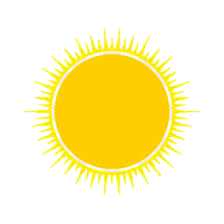 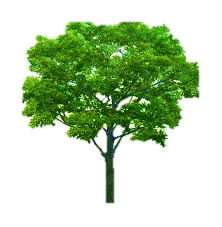 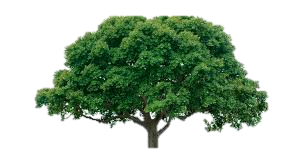 উদ্ভিদ সূর্যের আলো ব্যবহার করে নিজের খাদ্য নিজেই তৈ্রি করে।
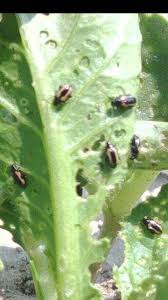 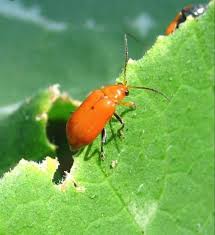 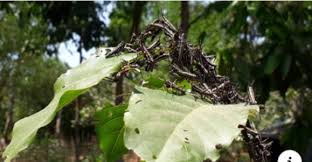 পোকামাকড় পাতা খাচ্ছে
পোকামাকড় উদ্ভিদ খেয়ে বেঁচে থাকে।
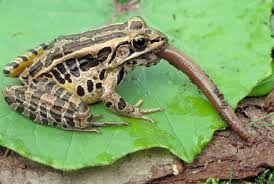 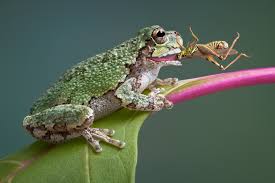 আবার ব্যাঙ পোকামাকড়কে খাদ্য হিসেবে গ্রহণ করে।
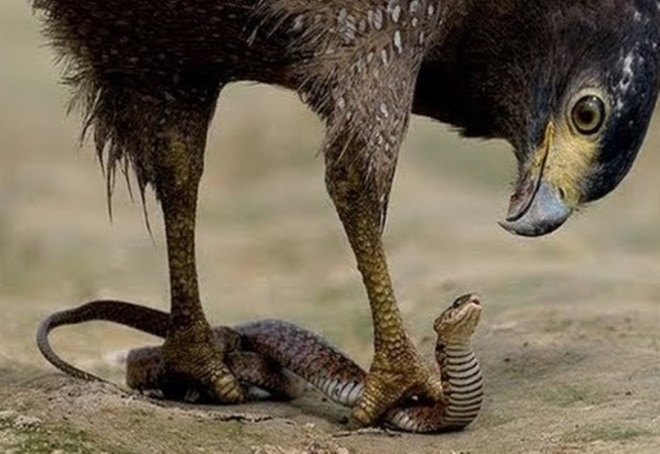 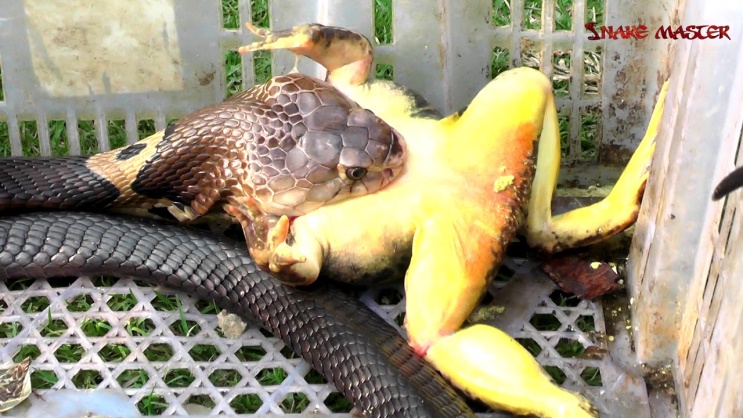 ঈগল সাপ খাচ্ছে
সাপ ব্যাঙ খাচ্ছে
একইভাবে  সাপ ব্যাঙ খায় এবং ঈগল সাপ খায় । এভাবেই শক্তি উদ্ভিদ থেকে প্রাণীতে প্রবাহিত হয়।
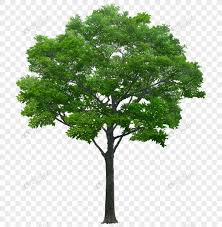 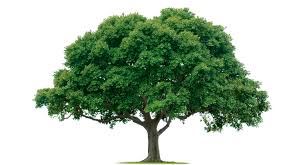 বাস্তুসংস্থানে উদ্ভিদ থেকেই প্রতিটি খাদ্য শৃঙ্খলের  শুরু।
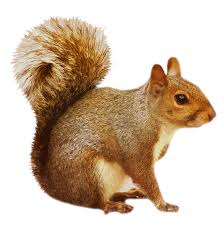 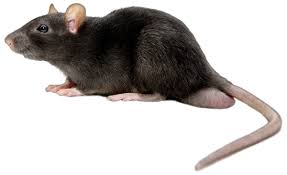 ইদুর
কাঠবিড়ালি
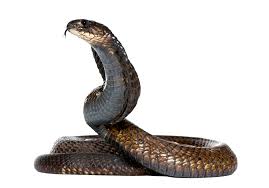 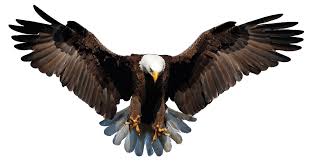 ঈগল
সাপ
যেকোনো বাস্তুসংস্থানে অনেকগুলো খাদ্য শৃঙ্খল থাকে।বাস্তুসংস্থানের সকল উদ্ভিদ ও প্রাণী কোনো না কোনো খাদ্য শৃঙ্খলের অন্তর্ভুক্ত।যেমন- ঈগল,সাপ,ইদুর,কাঠবিড়ালি,ব্যাঙ ও অন্যান্য প্রাণী খেয়ে থাকে।
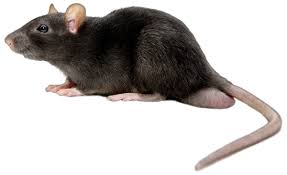 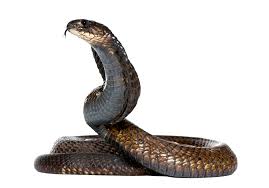 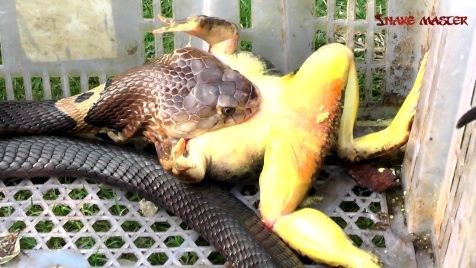 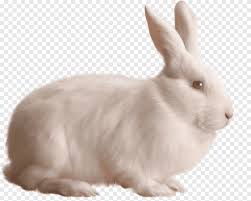 আবার সাপ খরগোশ, ইদুর,ব্যাঙ ও অন্যান্য প্রাণী খায়।
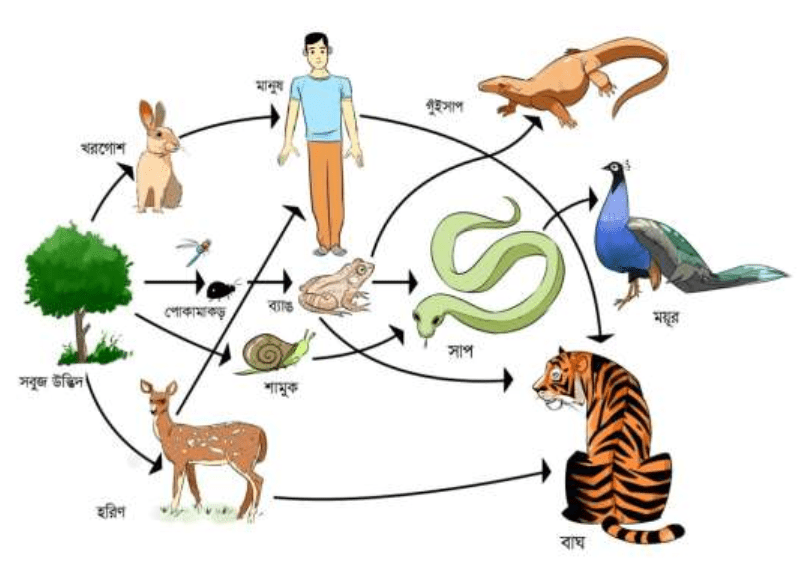 একাধিক খাদ্য শৃঙ্খল একত্রিত হয়ে খাদ্য জাল তৈরি করে।
একক কাজ
১।খাদ্য শৃঙ্খল  কি? 
২। খাদ্য জাল কিভাবে  তৈরি  হয় ?
জোড়ায়  কাজ
****খাদ্য শৃঙ্খল ও খাদ্য জালের মধ্য সম্পর্ক কি ?
বই সংযোগ
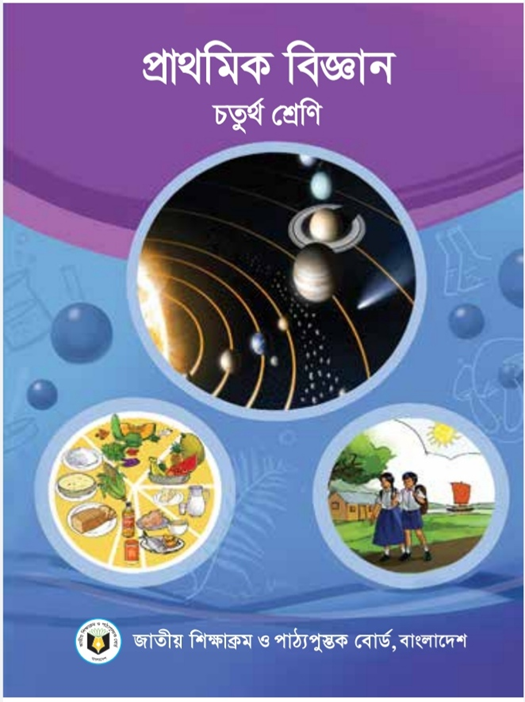 প্রাথমিক বিজ্ঞান বইয়ের ৬ পৃষ্ঠা বের কর এবং নীরবে মনোযোগ দিয়ে পড়।
দলীয় কাজ
সবুজ দলঃ খাদ্য শৃঙ্খল  কিভাবে তৈরি  ব্যাখ্যা কর ।
নীল দলঃ খাদ্য জাল কিভাবে তৈরি  ব্যাখ্যা কর ।
মূল্যায়ন
নিচের শব্দগুলো নিয়ে গঠিত খাদ্য শৃঙ্খলের সঠিক ক্রম ব্যাখ্যা কর । 

ঈগল,সূর্য,ঘাস, পোকামাকড়, সাপ,ব্যাঙ
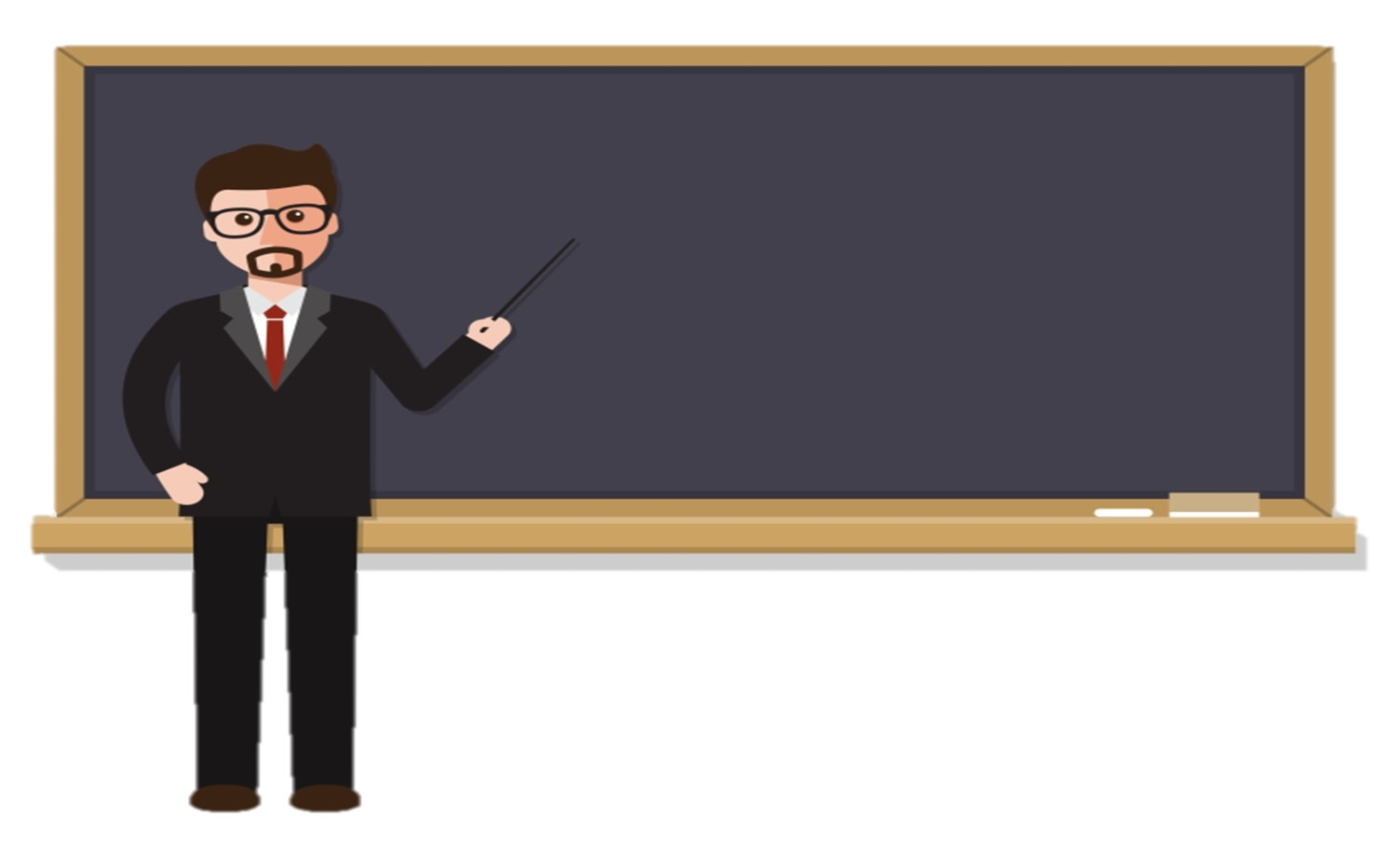 বাড়ির কাজ

**খাদ্য শৃঙ্খলে  কীভাবে সাপ ও এবং ঈগল একই রকম  

তা ব্যাখ্যা কর।